2024 Business MeetingMarch 17, 2024
San Juan, Puerto Rico
Agenda
Welcome and overview 
Ice Breaker  
Introduction of the Member Insider Program (MIP)  
Committee Reports & Updates
BREAK - Committee Sign up Time 
CAEMA Recognition
Awards Recognition 
The Year Ahead
Transition of AAAEM Leadership
Ice Breaker
Presented by 
Becky McGowan 
and 
Amy Jameson
Member Insider Program (MIP)
Becky McGowan, MBA
President Elect, AAAEM
University of Colorado School of Medicine
Member Insider Program (MIP)
About MIP:  
A year long program that serves as a structured mentoring program to help connect AAAEM members and to provide insight in the AAAEM experience.
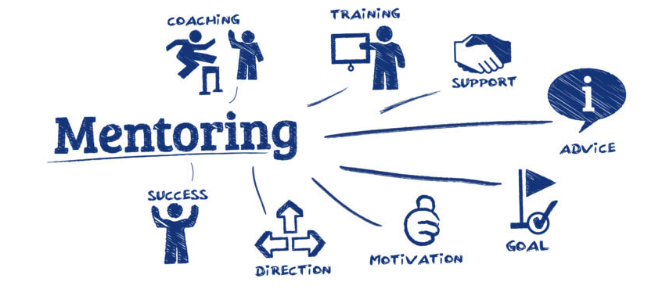 The program was designed to elevate and accelerate the personal and professional development of Mentees.

Mentees and Mentors will enter into the program for a 1-year period
Member Insider Program (MIP)
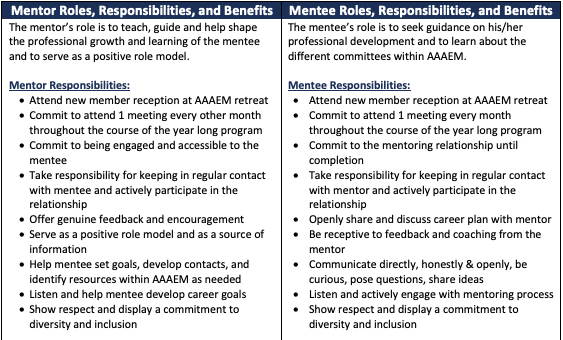 Member Insider Program (MIP)
Member Insider Program (MIP)
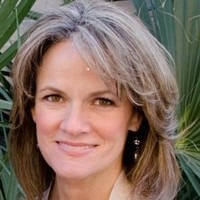 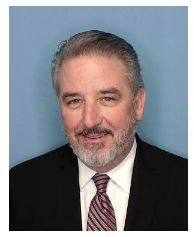 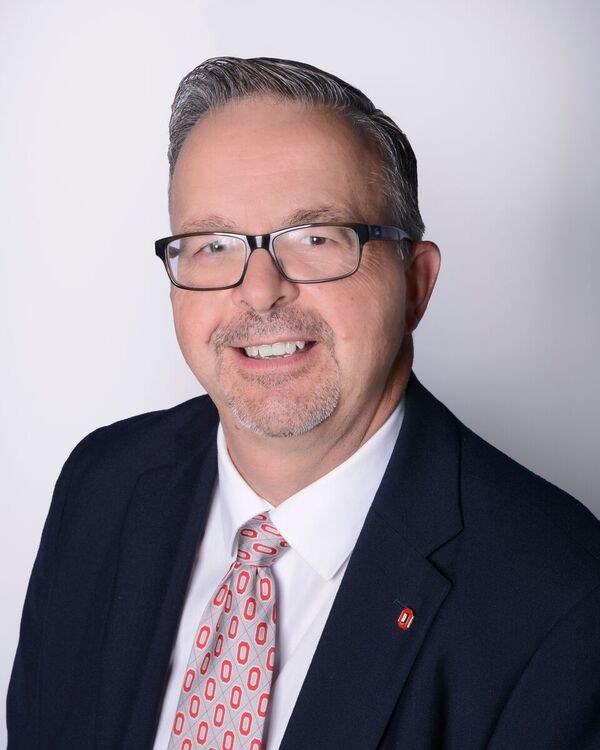 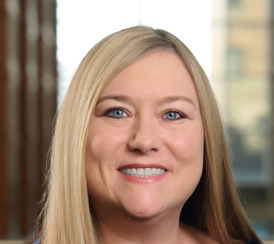 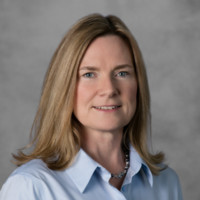 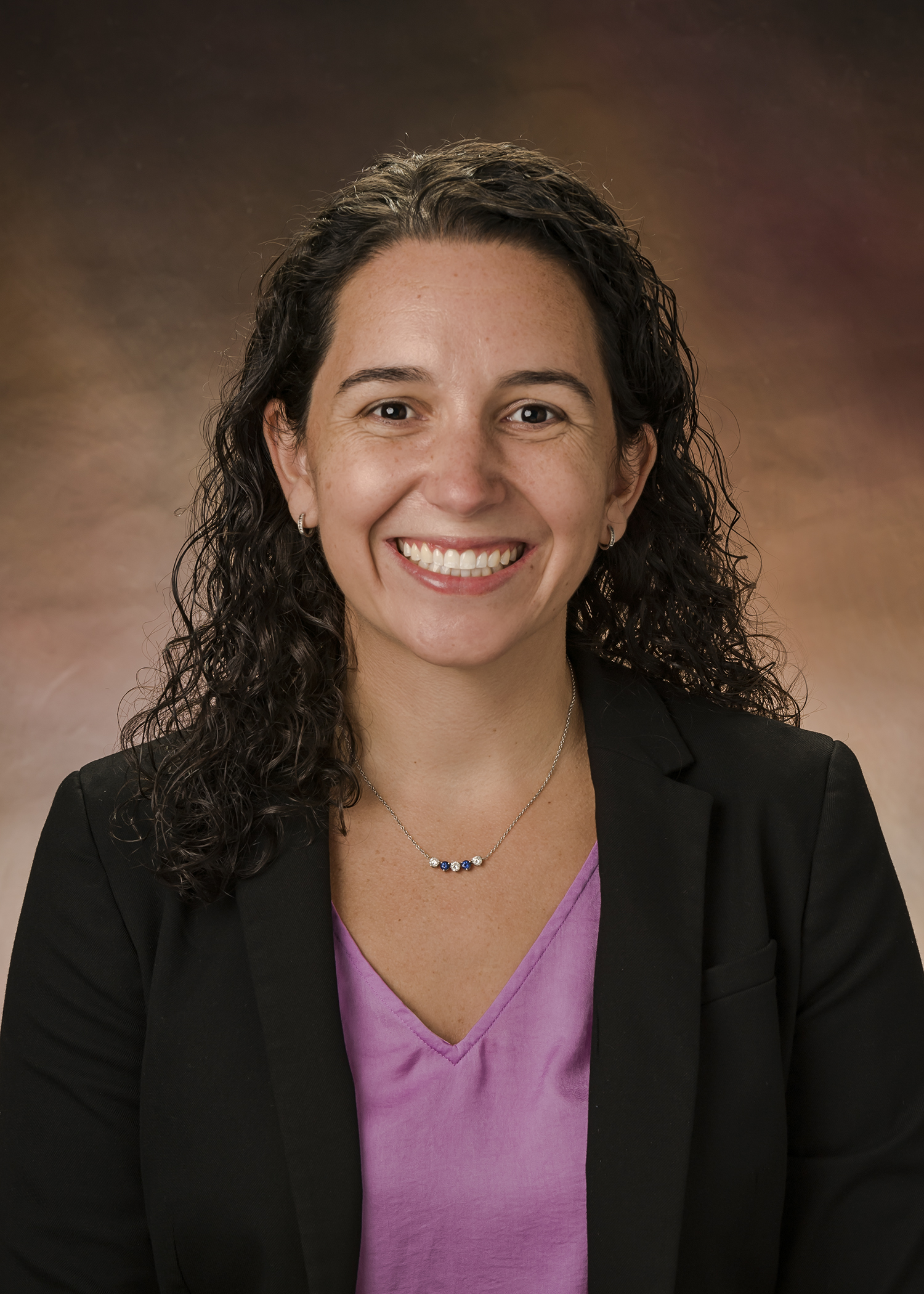 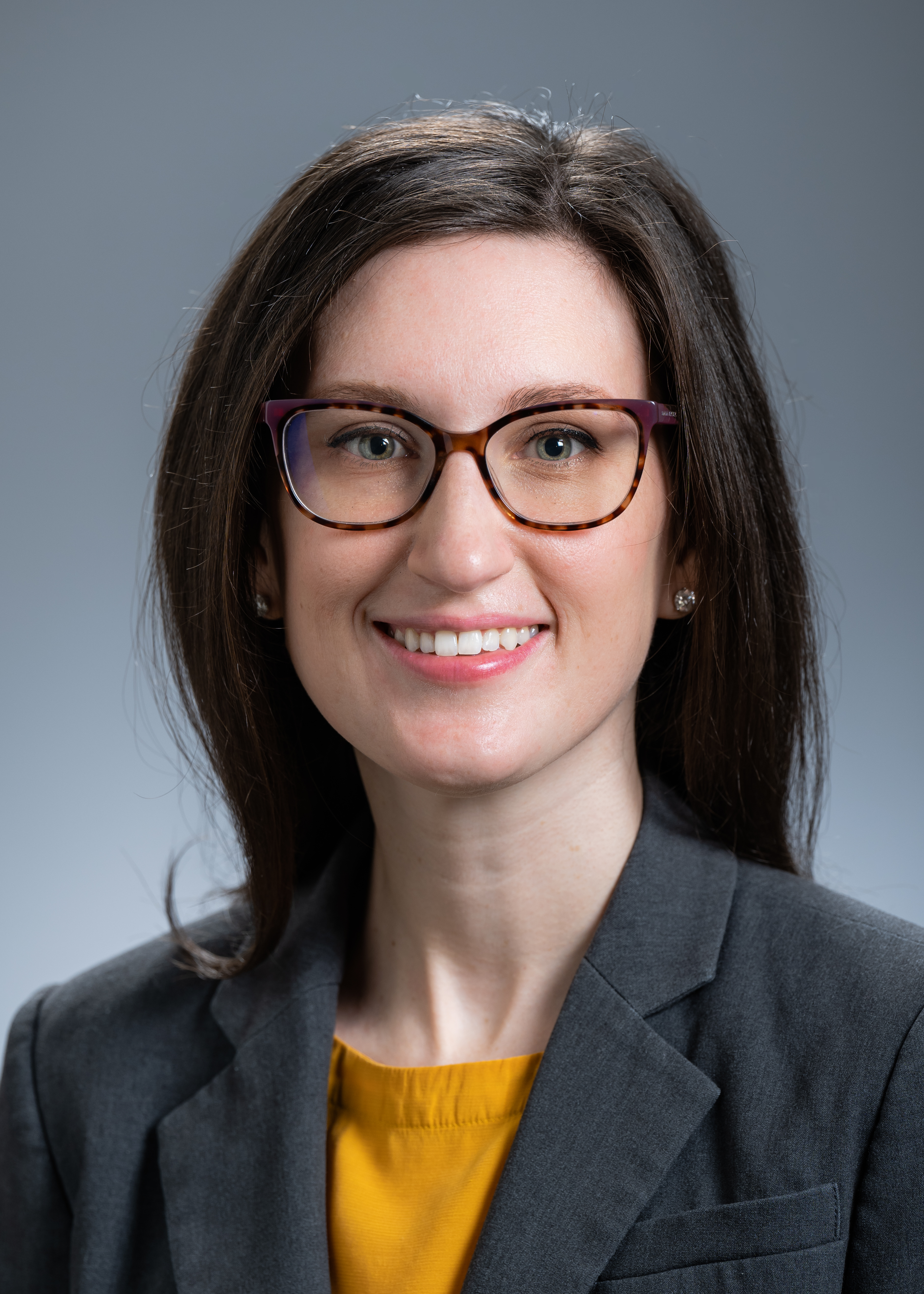 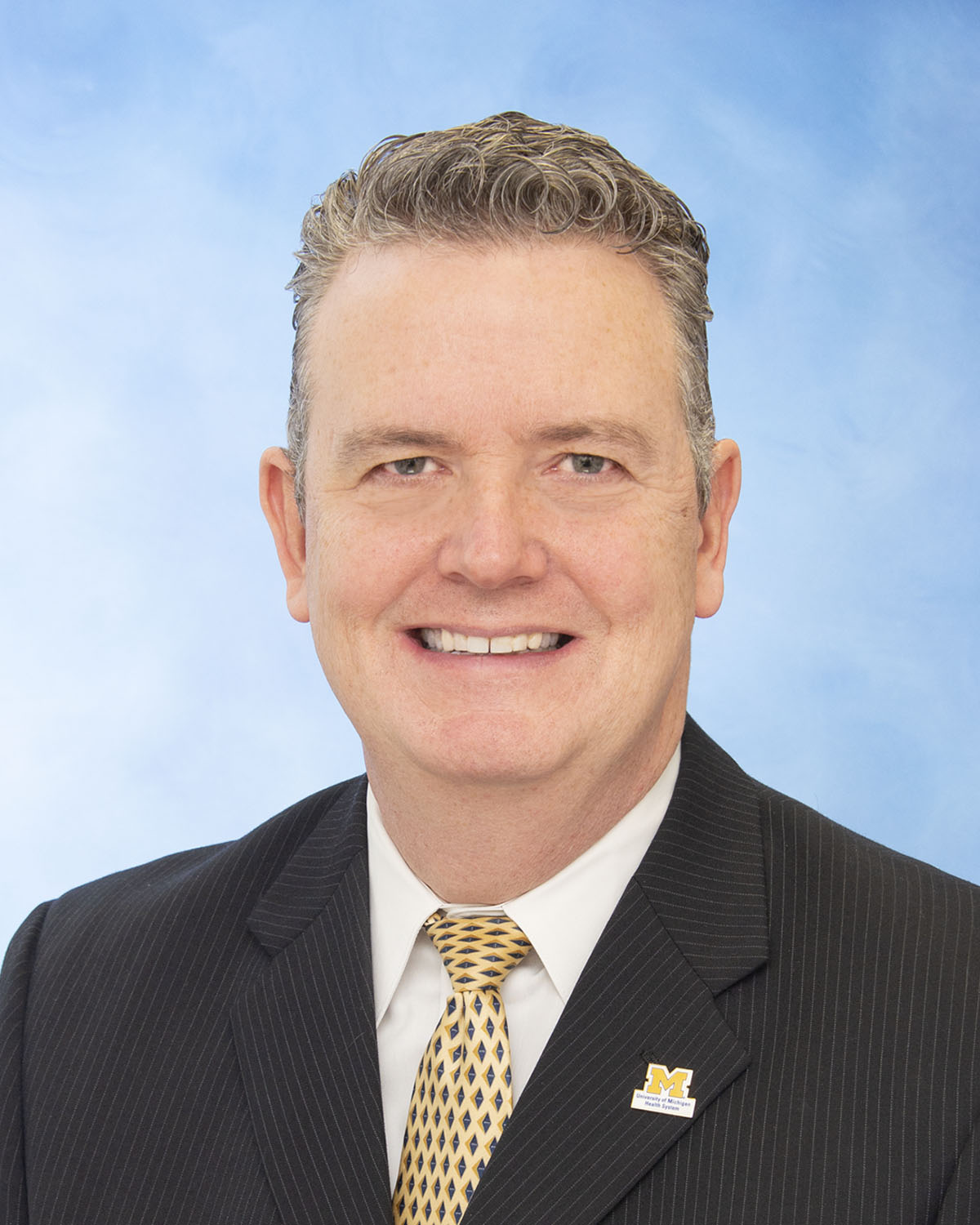 Committee Reports
BREAK
CAEMA Recognition
The purpose of the Certificate in Academic Emergency Medicine Administration (CAEMA) program is to provide education and a certificate for those professionals who have attended the program and demonstrated proficiency in the body of knowledge required of Administrators in Academic Emergency Medicine. 

The program is specifically geared towards the knowledge base of Administrators in an Academic environment, encompassing resident education, post residency training, inclusion of medical students, and research in Emergency Medicine.

Applications open May 2024 and close January 31, 2025
Congratulations to the CAEMA Class!
Lauren Tanzer, MBA, Penn Medicine

Dana Kaplan, Brown Emergency Medicine

Colin Reilly, Brown Emergency Medicine

Layla Anderson, University of Washington

Bonnie Lemelin, Yale University

Anthony A.E. Ho, Boston Medical Center

Amy Smith, RN	Rutgers University 

Jesse Perez, Stanford School of Medicine 

Michael Cadiz, Rush University Medical Center
Sherrie MacFarlane, University of New Mexico

Tisha L Hanson, SUNY Upstate Medical University

Ryan A. Pauline, MBA, Thomas Jefferson University 

Elizabeth Lee Savage, The Ohio State University

Melanie Blackburn, University of Florida

Sara Engel, MBA, Medical College of Wisconsin

Robin Barton, Brown Emergency Medicine

Jennifer Pacheco, Brown Emergency Medicine

Lauren Tanzer, MBA, Penn Medicine
AAAEM Award Descriptions and Guidelines
James J. Scheulen Lifetime Achievement Award in Academic Emergency Medicine Administration
The AAAEM Lifetime Achievement  Award in Academic Emergency Medicine Administration  is the highest recognition the Academy gives an individual. It recognizes an academic emergency medicine administrator who has demonstrated noteworthy achievement, exceptional leadership, and management proficiency. One who has enhanced the strategic and operational effectiveness of academic emergency departments, emergency medicine education or emergency medicine research in his or her institution, and/or the broader academic emergency medicine community. 
Minimum requirement: Must be AAAEM member for greater than 5 consecutive years and work a minimum of 10 years in academic emergency medicine.  Member should demonstrate the following: 
Advances interprofessional education, be involved in professional growth, and educational programs within the Academy
Commitment to the organization through AAAEM leadership 
Provides leadership and service within our profession
Evidence of research and/or creative scholarship activities related to academic emergency medicine 
Creates and cultivates sharing of ideas and best practices amongst AAAEM members
Significant Contributions to Academic Emergency Medicine Administration Annual Award
The AAAEM Annual Academy Award recognizes an academic emergency medicine administrator  who has demonstrated exceptional leadership within the past three years. 
Minimum requirement: AAAEM member with demonstration of the following: 
Exhibits exemplary leadership qualities (i.e. Sharing best practices, Mentoring, Advocacy of the profession, Participation in AAAEM activities)
Shows outstanding dedication, competence, and exceptional performance
Shows strategic and operational effectiveness 
Contributes to emergency medicine education and/or research via presentations or other
Noteworthy contribution/s to the growth and success of AAAEM
The Rising Star Academy of Administrators in Academic Emergency Medicine Award 
This recognizes an academic emergency medicine administrator affiliated with AAAEM who has demonstrated significant participation and/or leadership within the academy during their first five years of membership.  
Minimum requirement: AAAEM member for 5 years or less with a demonstration of the following:
Significant participation in AAAEM activities (e.g. projects) and/or committees 
Demonstrated leadership skills
Positive peer to peer interactions
Works effectively with AAAEM leadership (either at committee or organizational level or both)
Demonstrated initiative to further AAAEM goals and outcomes
The Year Ahead
Alignment of Strategic Plan with SAEM and AACEM
Membership Expansion – Full/Associate
Education – CAEMA, Didactics and SAEM
Financial – impact of inflation
Call to Service and Networking
Thank you!
Thank you to Erin Campo, SAEM Director of Governance!
Thank you to the Executive Leadership Team and all of the Committee Chairs!
Thank you in particular to the Immediate Past Chair – Amy Jameson!
Looking forward to Becky’s leadership!  We are in great hands!
Change in Leadership
President –  Becky McGowan, University of Colorado Denver School of Medicine
Past President – Dave Christiansen, University of Florida College of Medicine, Jacksonville
President Elect – Jennifer Muir, The Brody School of Medicine at West Carolina University
Treasurer – Steve Maxwell, University of Michigan
Secretary – Brendan Russell, Mass General Brigham
Member at Large – Diane C. Lee, Einstein Healthcare Network
Member at Large – Kashwayne Williams, Washington University St. Louis
The Final Slide….
Motion to Adjourn

See you next year!